Vocabulary World War I
7-4.1 & 7-4.2
Thursday January 28
militarism –military power and glorification of war
Alliances –agreements among nations to aid each other if attacked
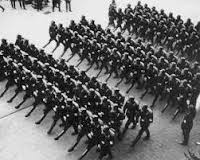 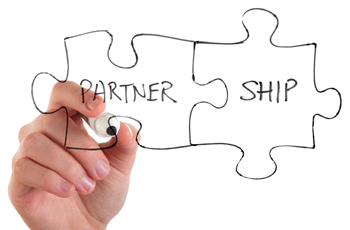 Thursday January 28
imperialism –nations taking control over other nations/caused economic rivalries
4. nationalism –countries having pride in their own countries and wanting power
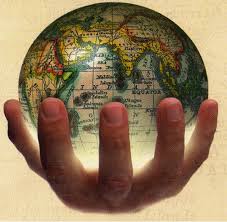 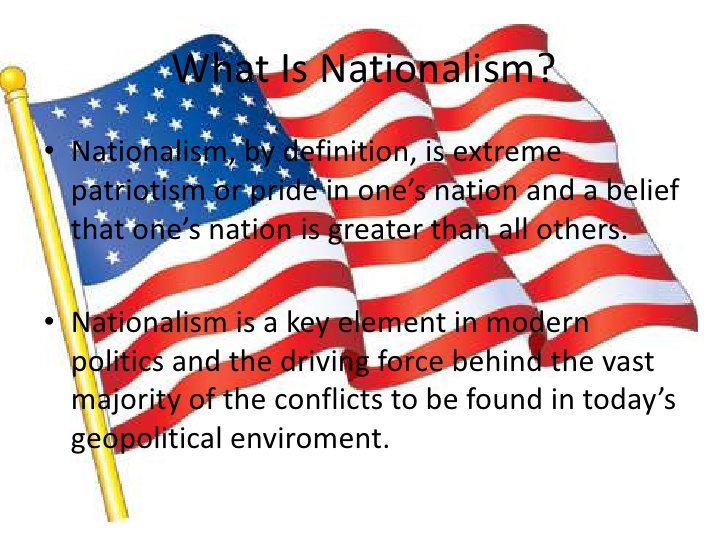 Tuesday, February 02
Archduke Franz Ferdinand –his assassination was the spark that started W.W.I.
Balkan peninsula –area in southern Europe known as the “powder keg of Europe.”
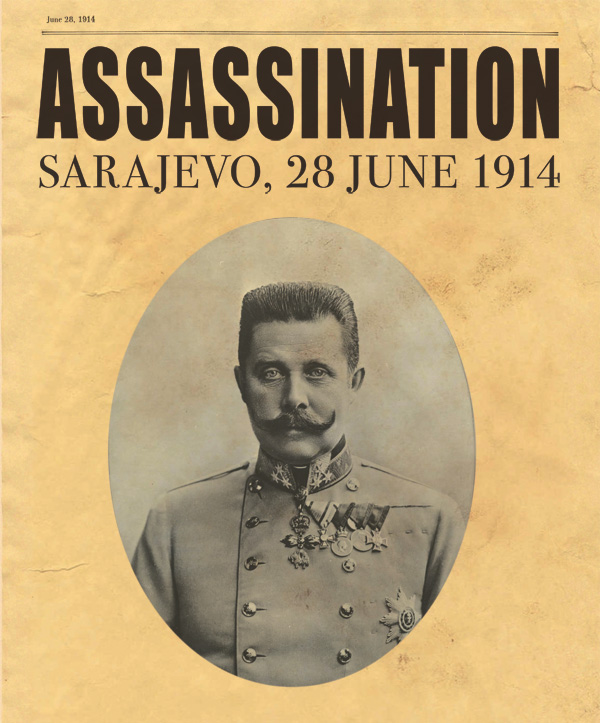 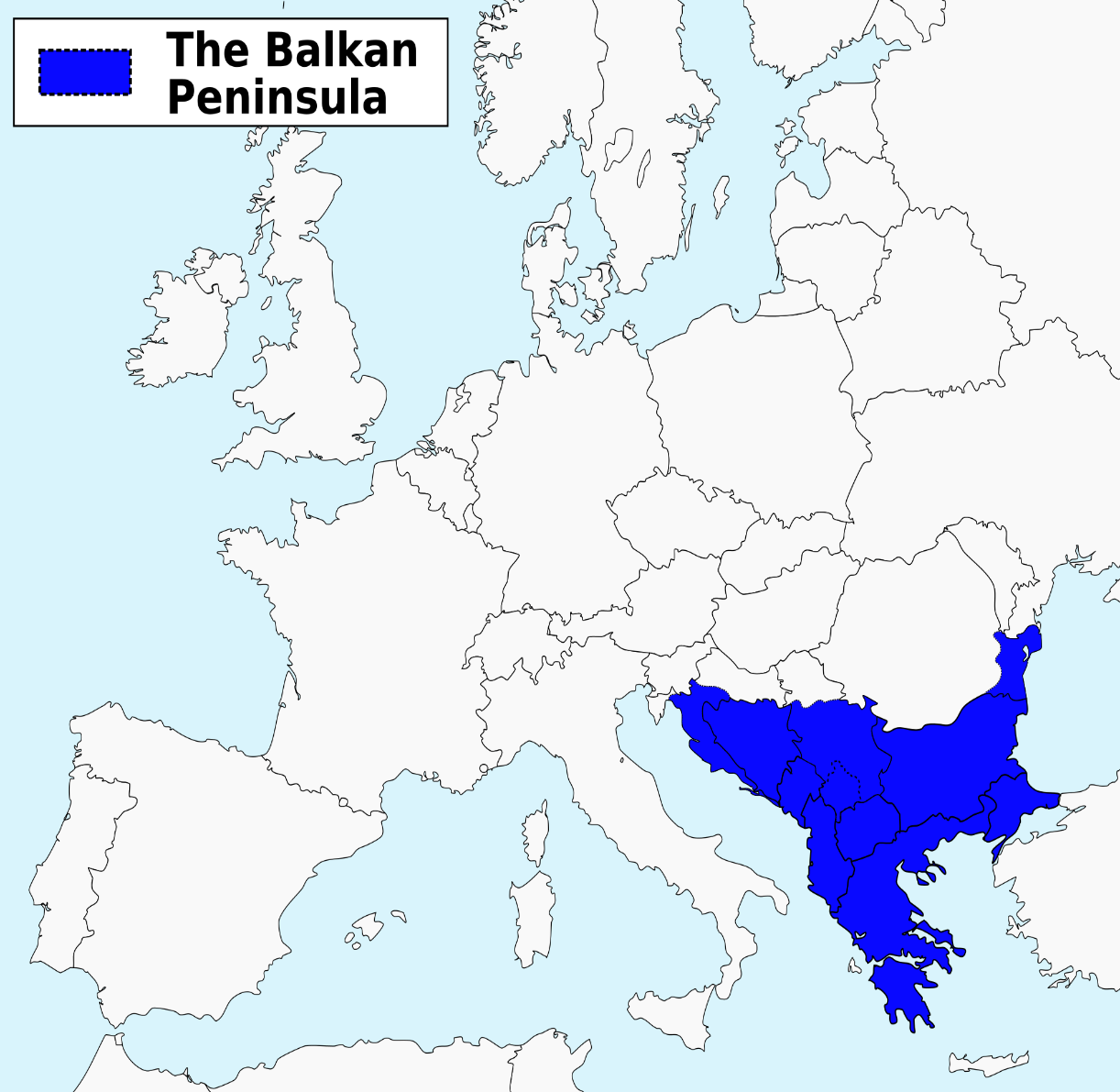 Tuesday, February 02
trench warfare –fighting from two opposing trenches(ditches)
Bolshevik Revolution(Russian Revolution) –working class revolted in Russia executing the Czar 


The Treaty of Brest-Litovsk –Russia’s treaty with Germany to exit W.W.I.
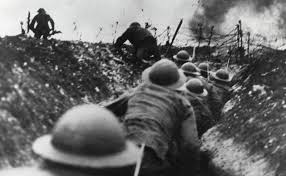 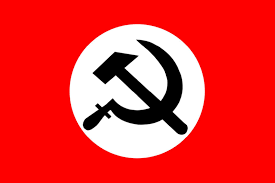 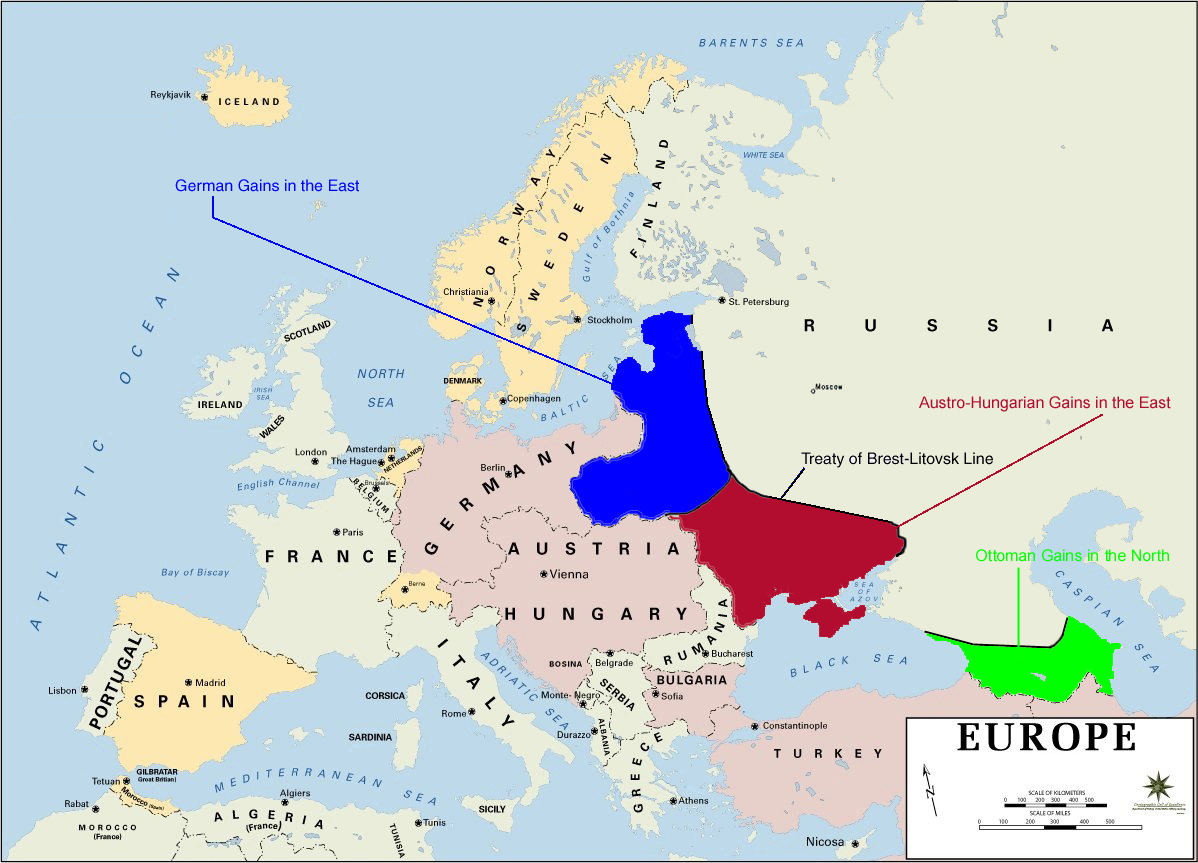 Wednesday February 3
neutral –not supporting either side in a conflict
Unrestricted submarine warfare – Germany’s policy of sinking any Allied ship with their U-boats
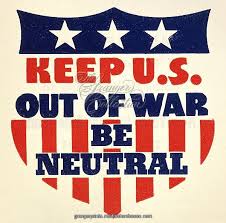 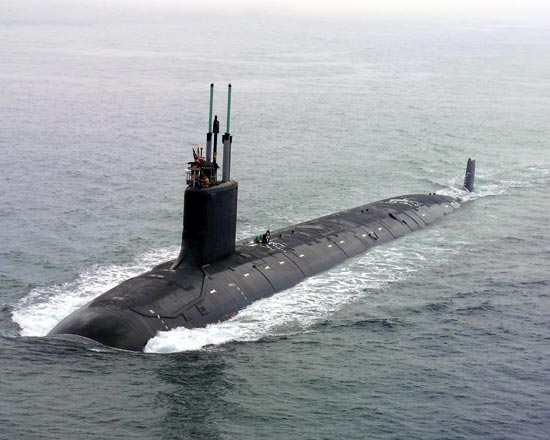 Wednesday February 3
Lusitania –British passenger ship that was sunk by German U-boat with American passengers on board
Zimmerman Telegram –German note that promised to give Mexico lands in America in exchange for attacking U.S.
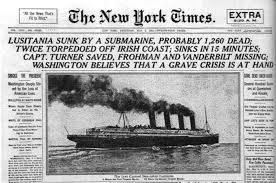 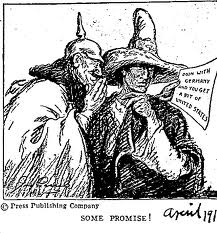 Friday February 12
armistice –cease-fire: November 11, 1918
Big Four –President Wilson(U.S.A.), Prime Minister David Lloyd George (Great Britain), Prime Minister Vittorio Orlando (Italy), & Prime Minister Georges Clemenceau (France)
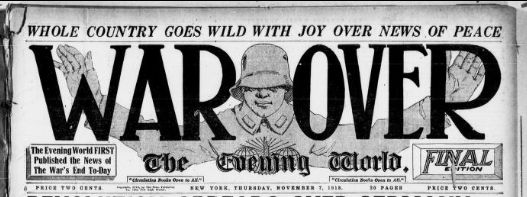 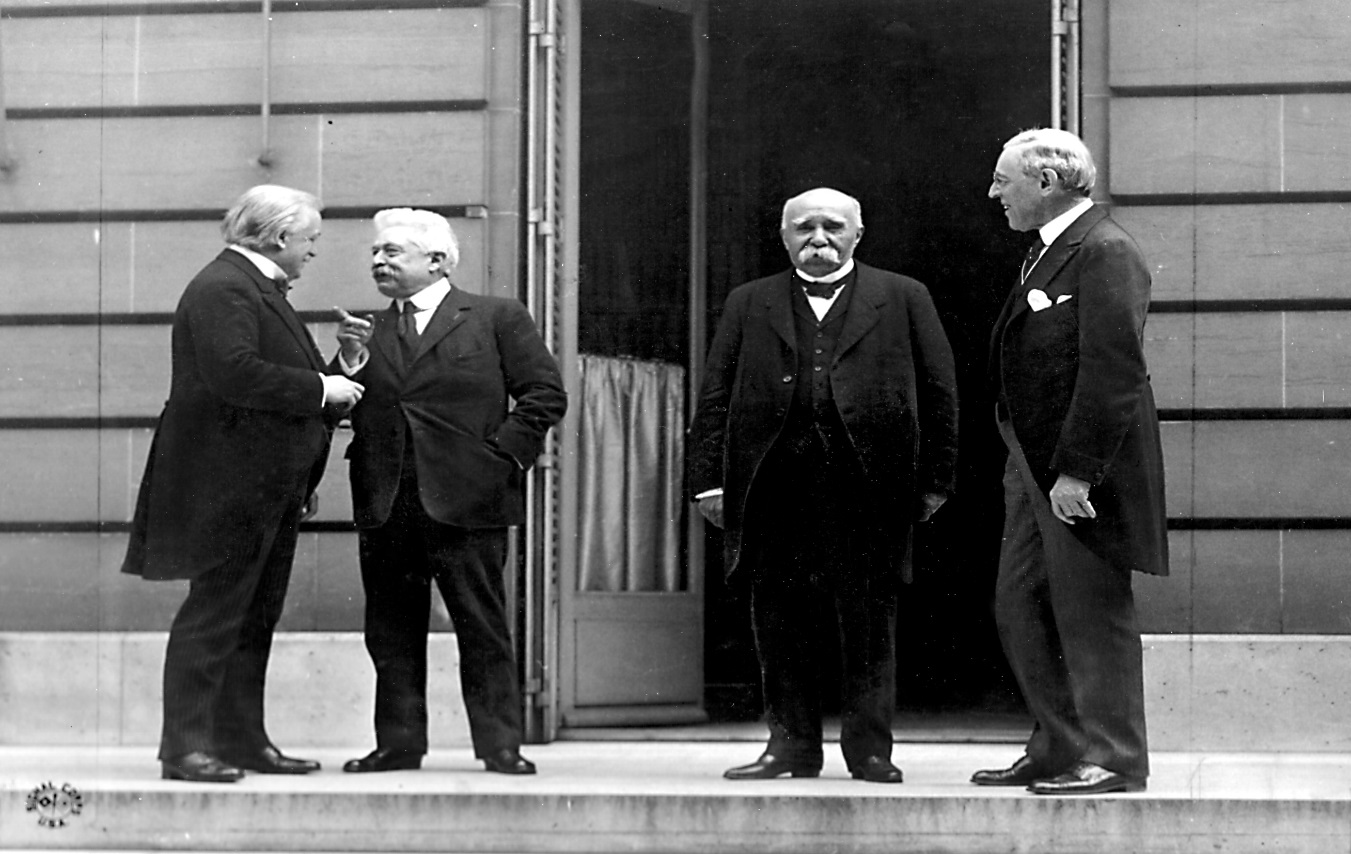 Thursday February 11
Fourteen Points –President Wilson’s plan for peace after W.W.I.
Treaty of Versailles –peace treaty of W.W.I. included: war guilt clause, reparations, no militarization of the Rhineland, and creation of the League of Nations
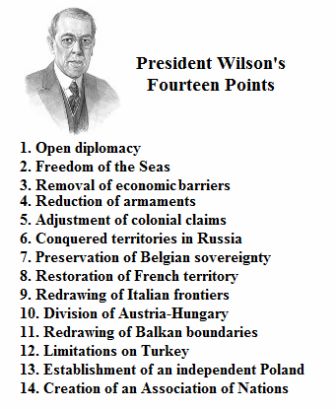 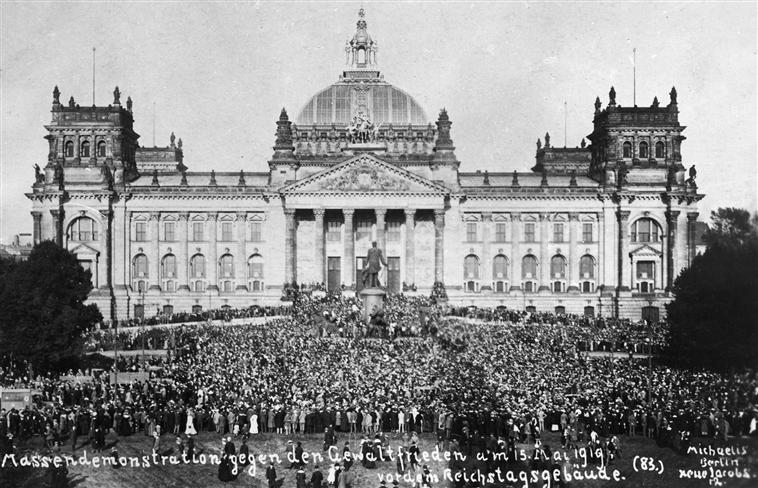 Thursday February 11
18. reparations -  payment for war damages
Rhineland –buffer zone between France and Germany
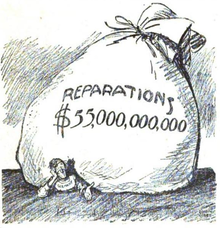 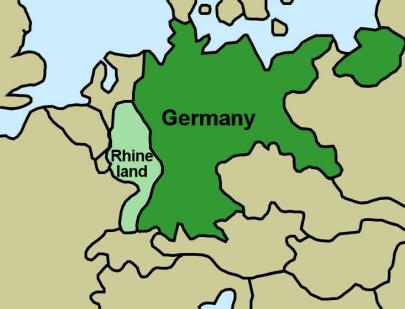 Thursday February 11
20. “War Guilt Clause”- Germany accepted responsibility for starting the war
21. League of Nations –the international peace keeping organization created after WWI
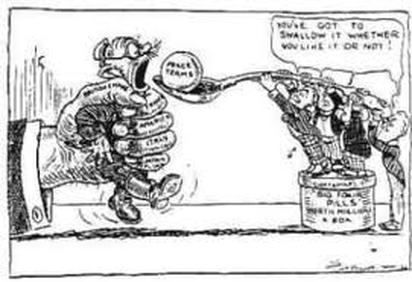 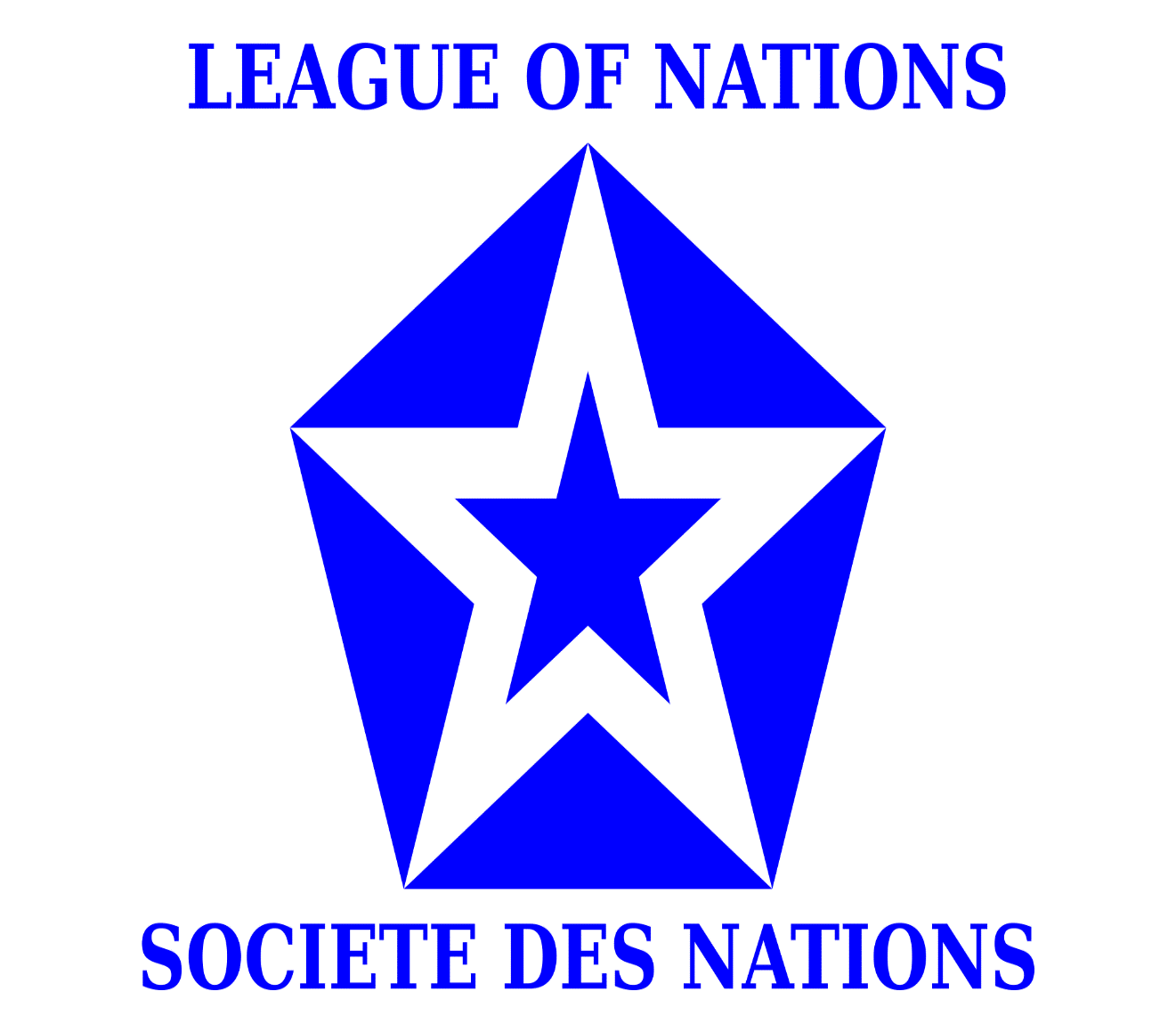